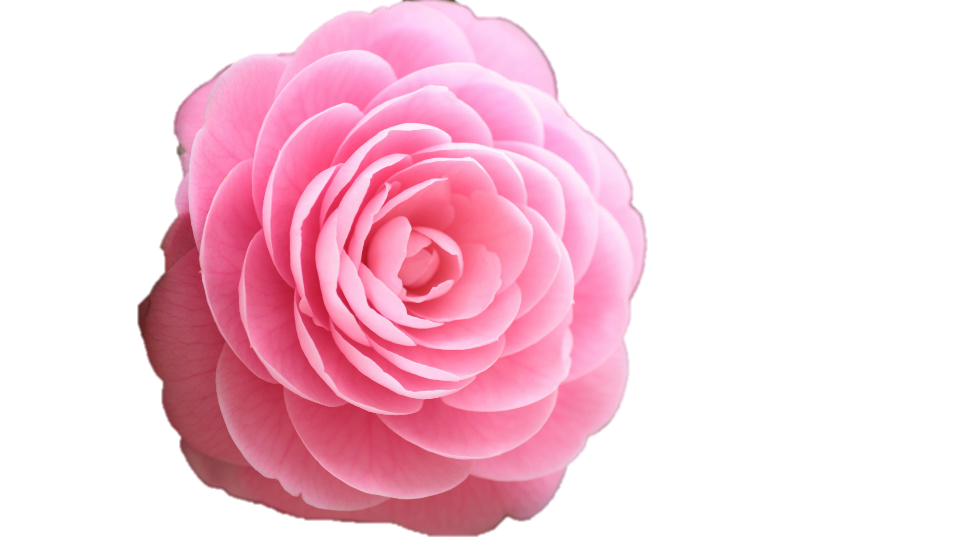 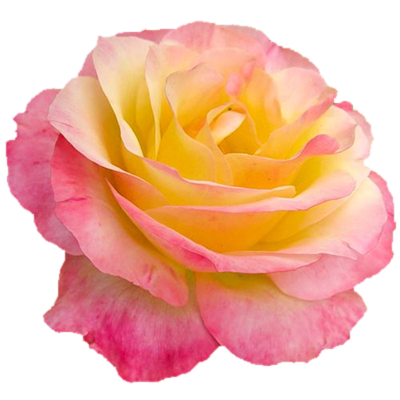 Соціальне благополуччя
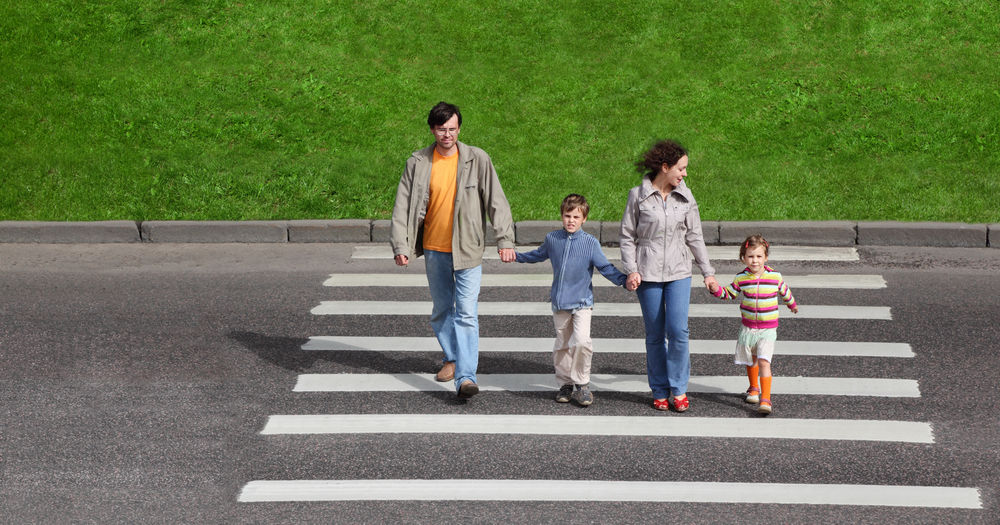 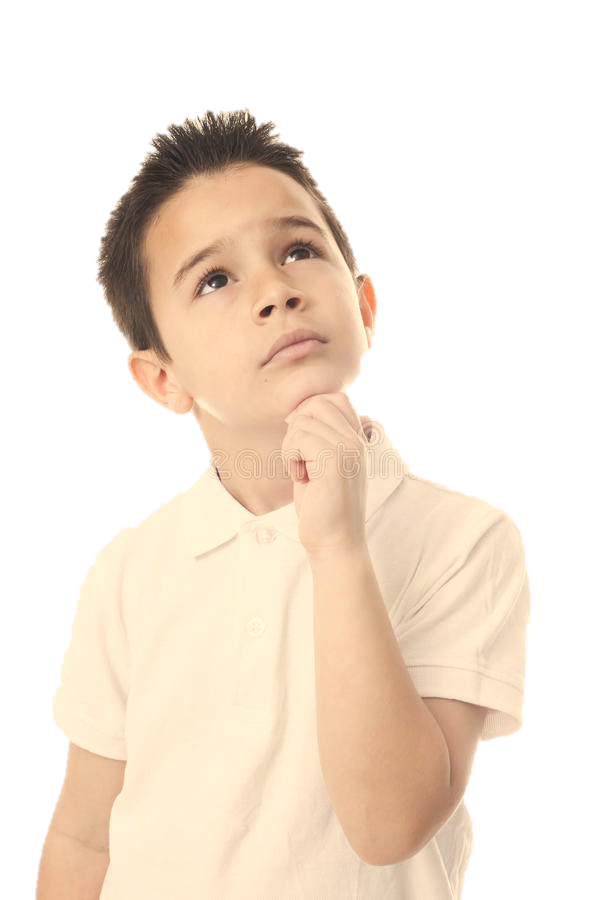 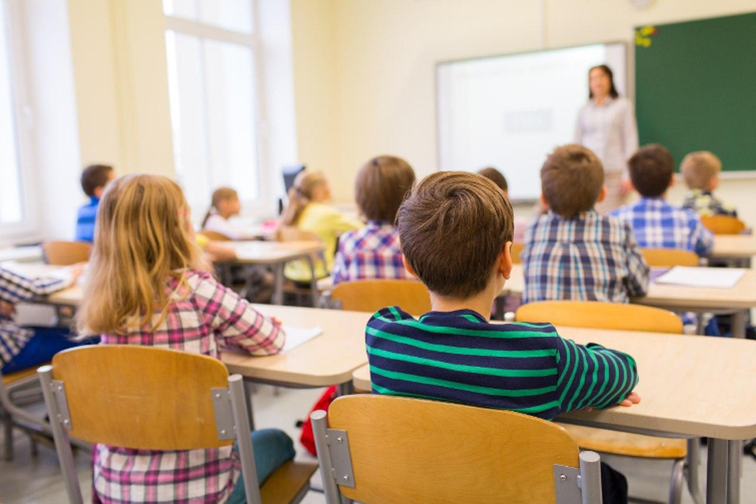 Соціальна підтримка - це поняття, що використовується в психології для опису різних форм допомоги та підтримки, які людина отримує від свого соціального оточення.
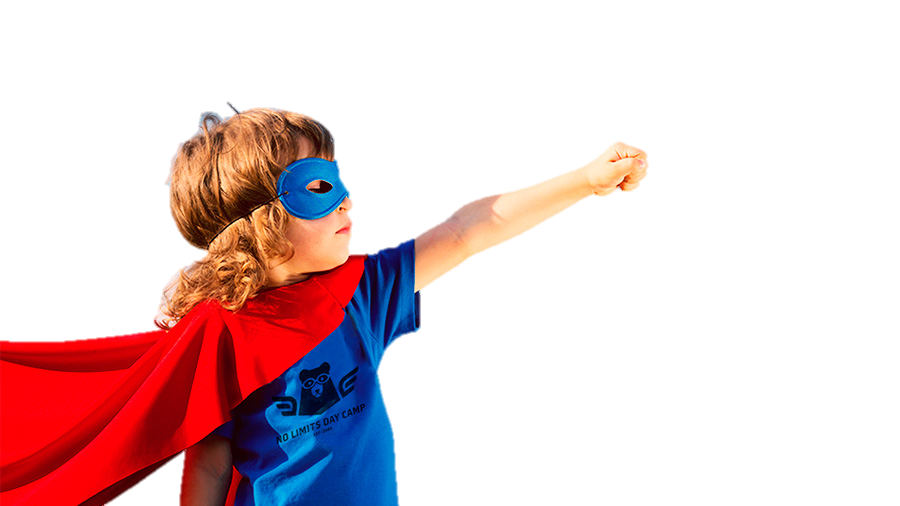 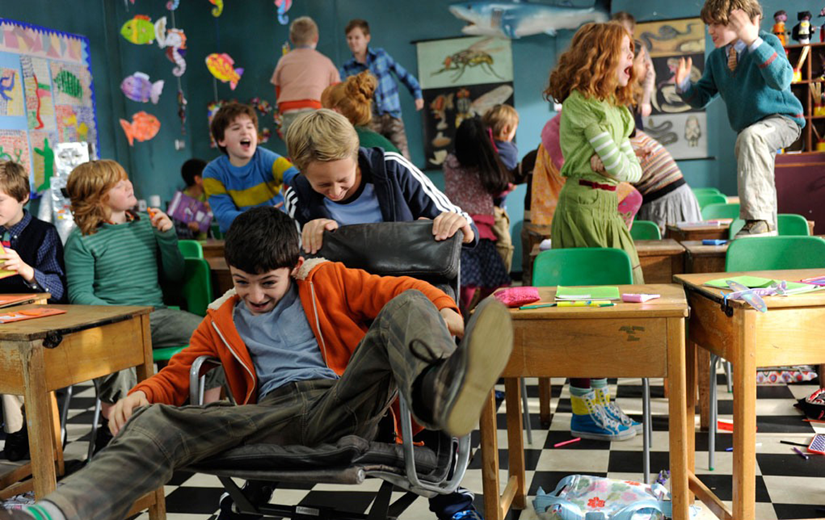 Соціальна підтримка може бути :
Матеріальною
Емоційною
Інформаційною 
 Інструментальною.
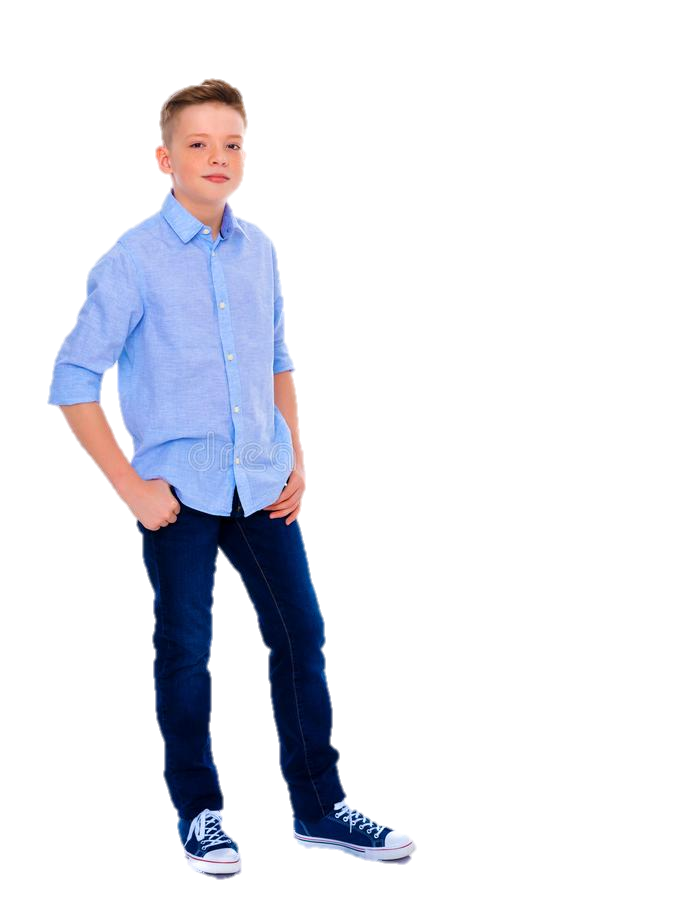 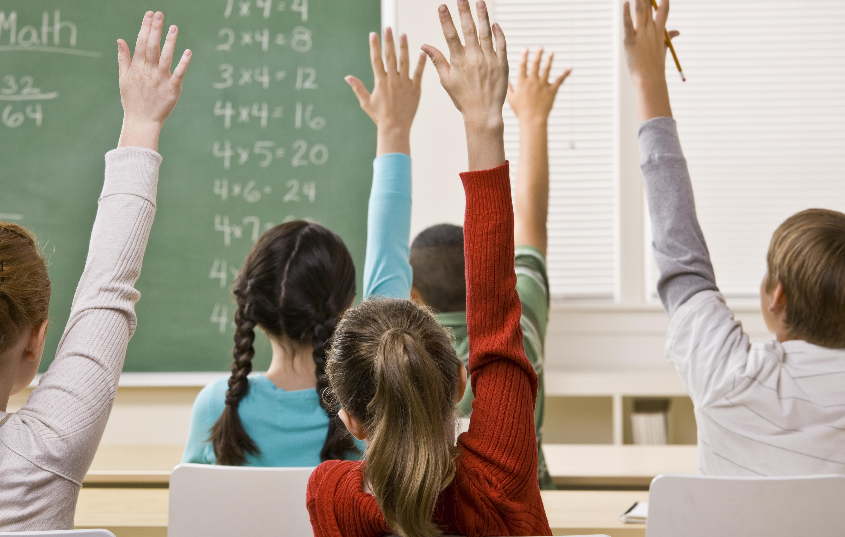 Матеріальна підтримка включає надання матеріальних ресурсів, таких як гроші або матеріальні блага.
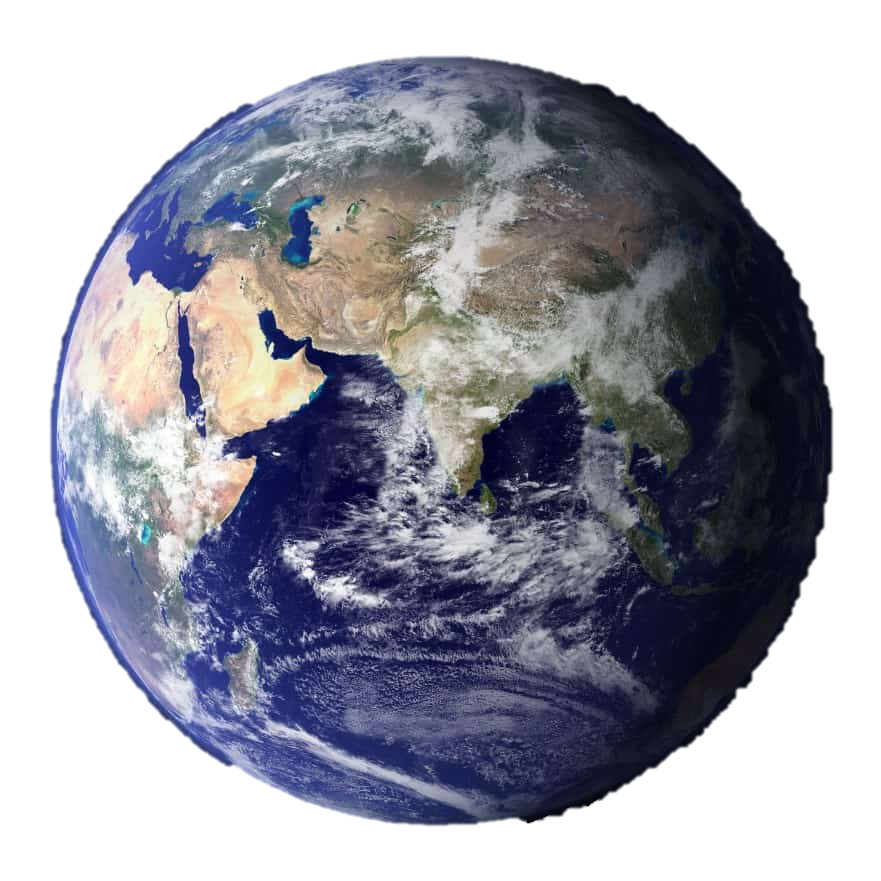 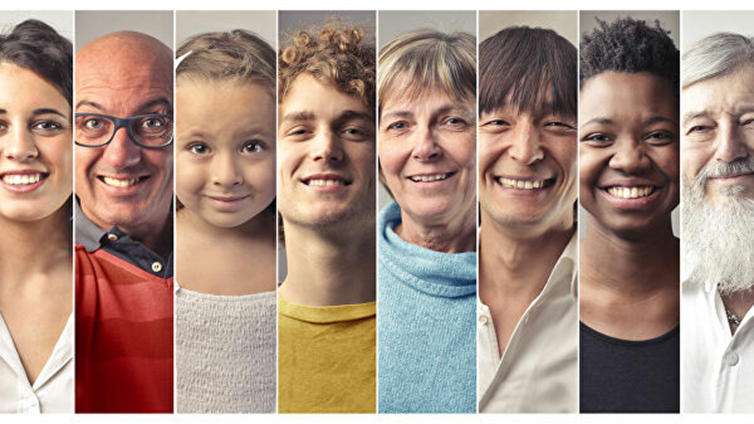 Емоційна підтримка полягає у наданні емоційної підтримки, яка включає присутність, слухання, поділ емоційного досвіду та розуміння.
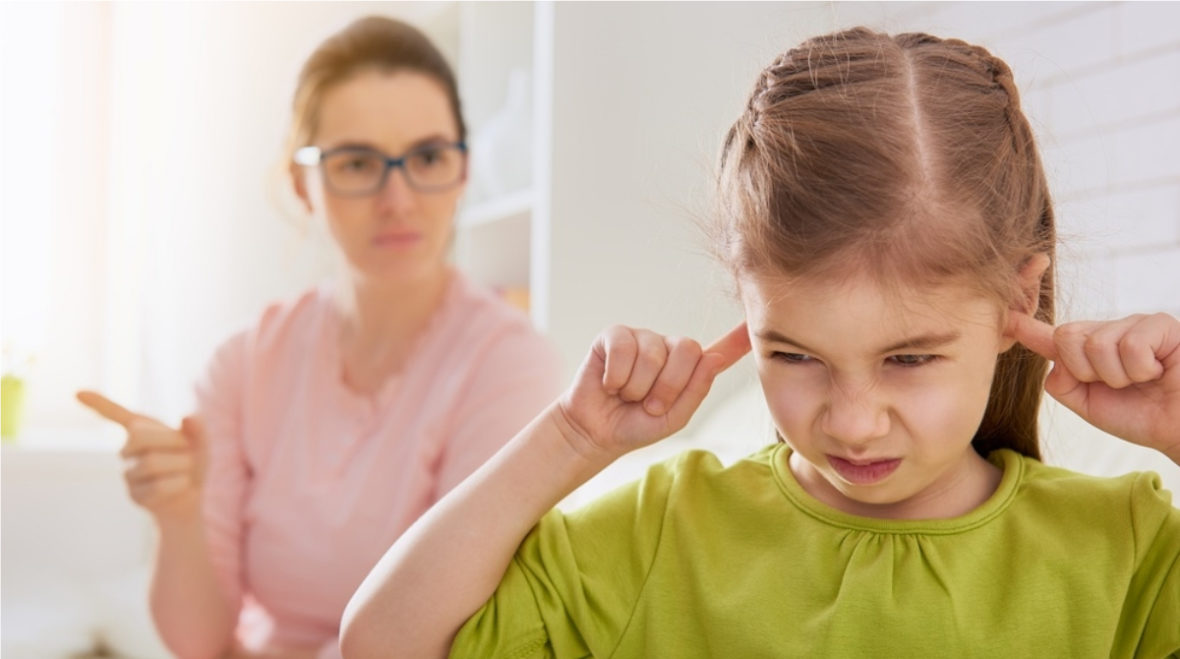 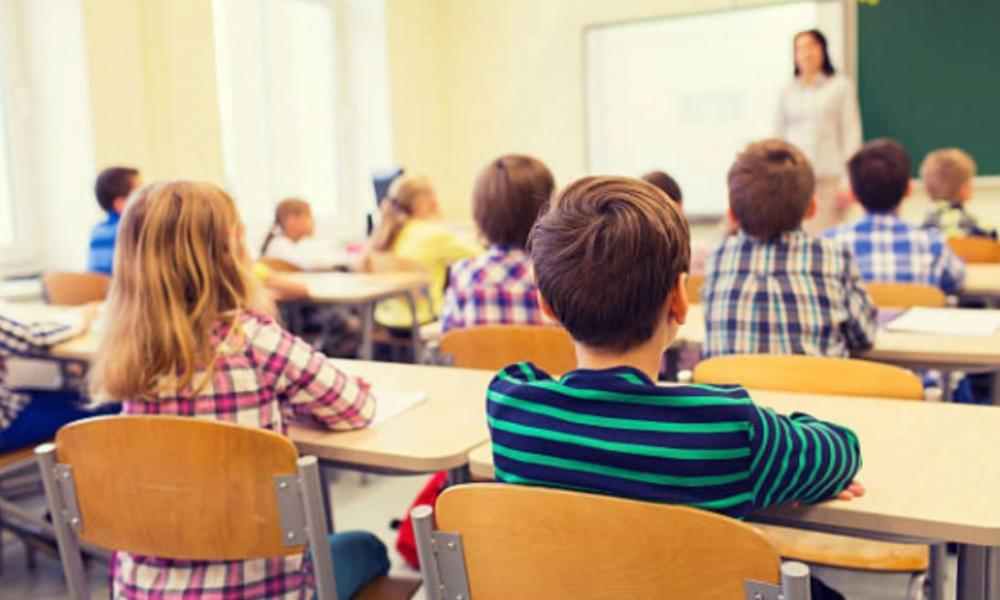 Інформаційна підтримка включає надання інформації, поради та роз'яснення у важливих ситуаціях.
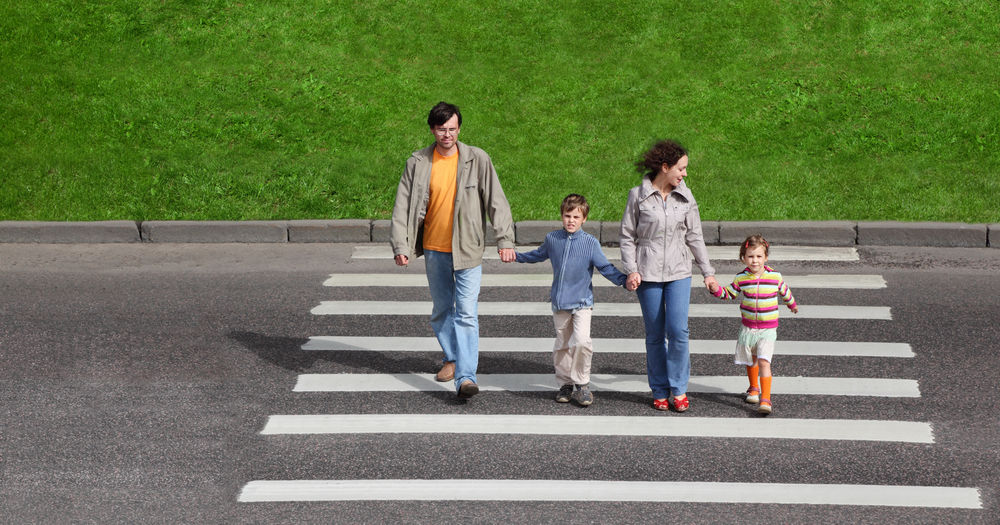 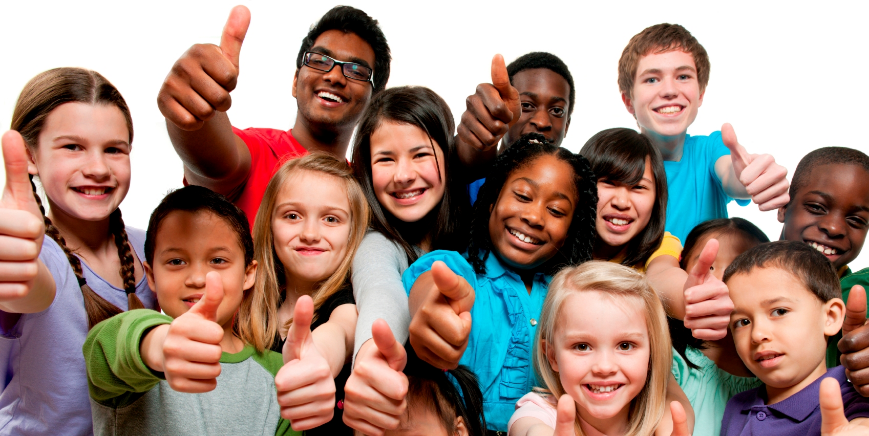 Інструментальна підтримка передбачає надання практичної допомоги для вирішення проблем чи досягнення мети.